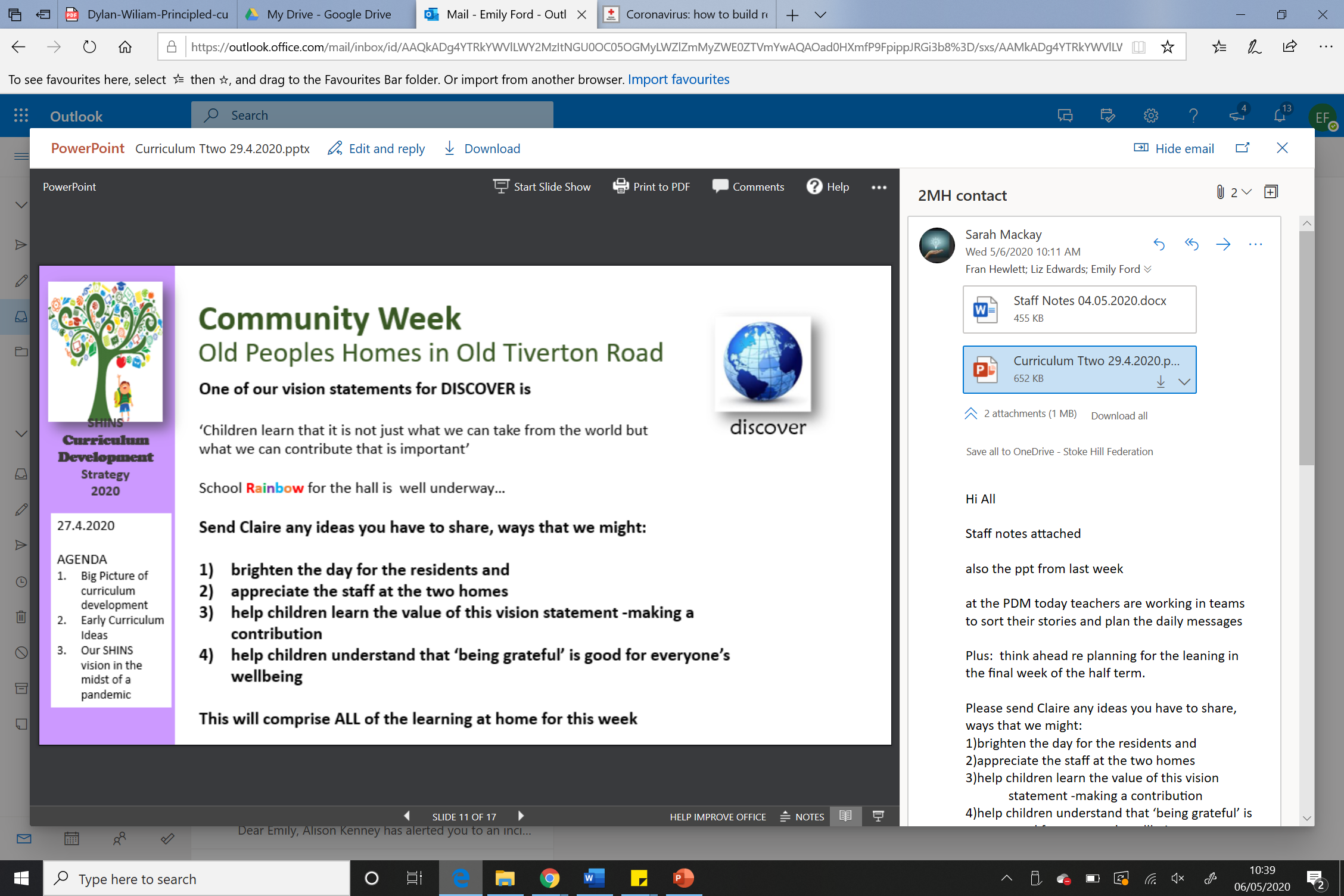 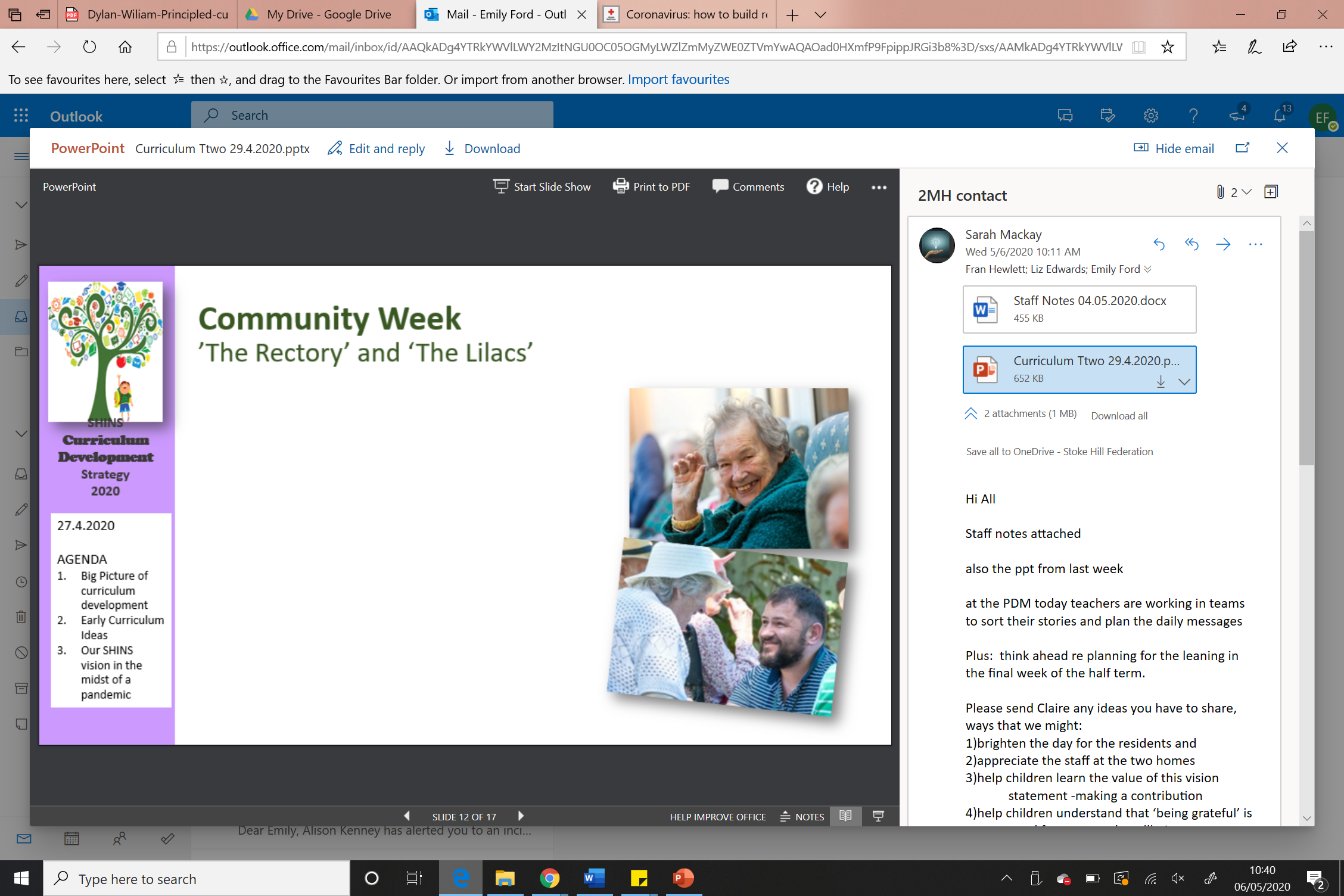 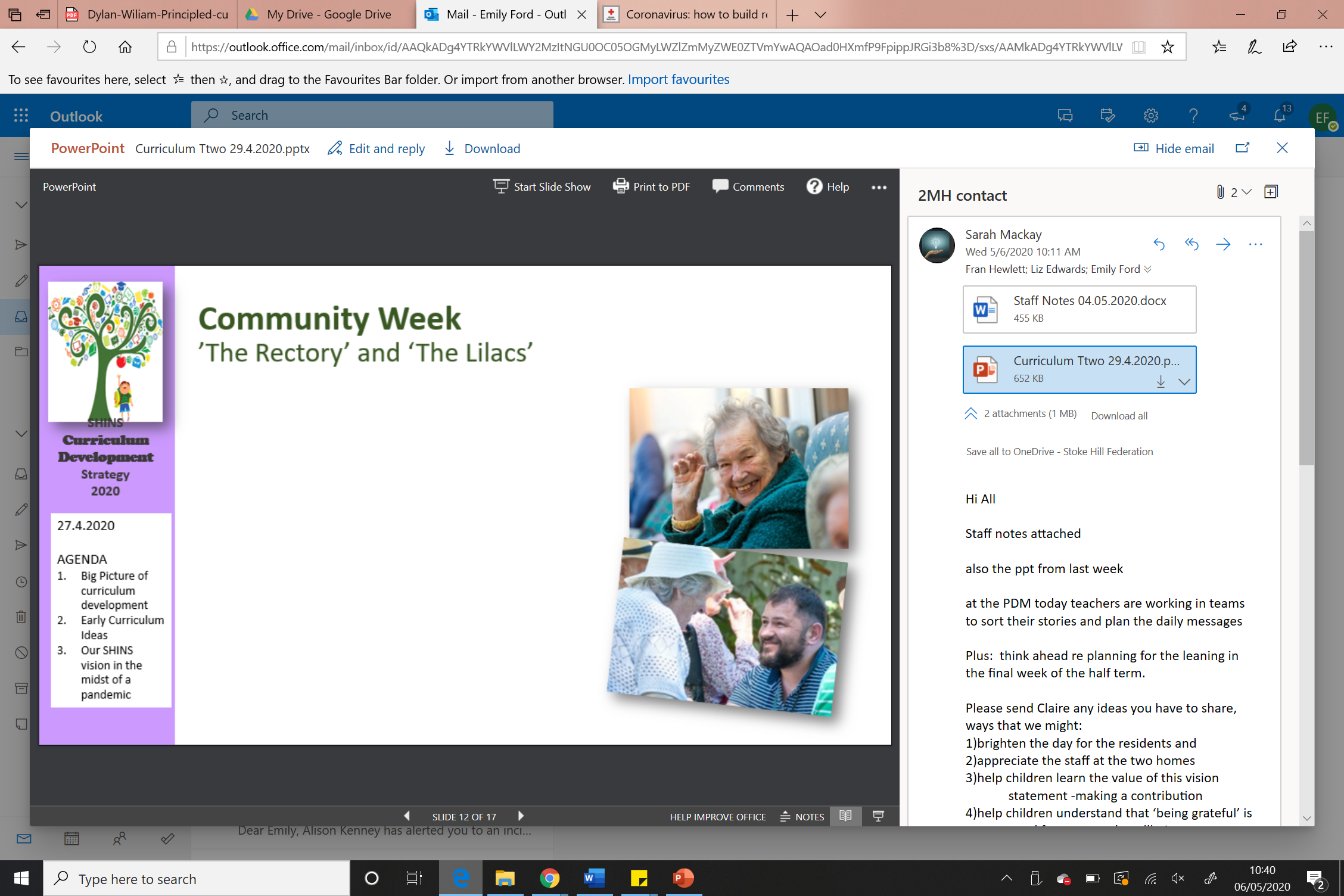 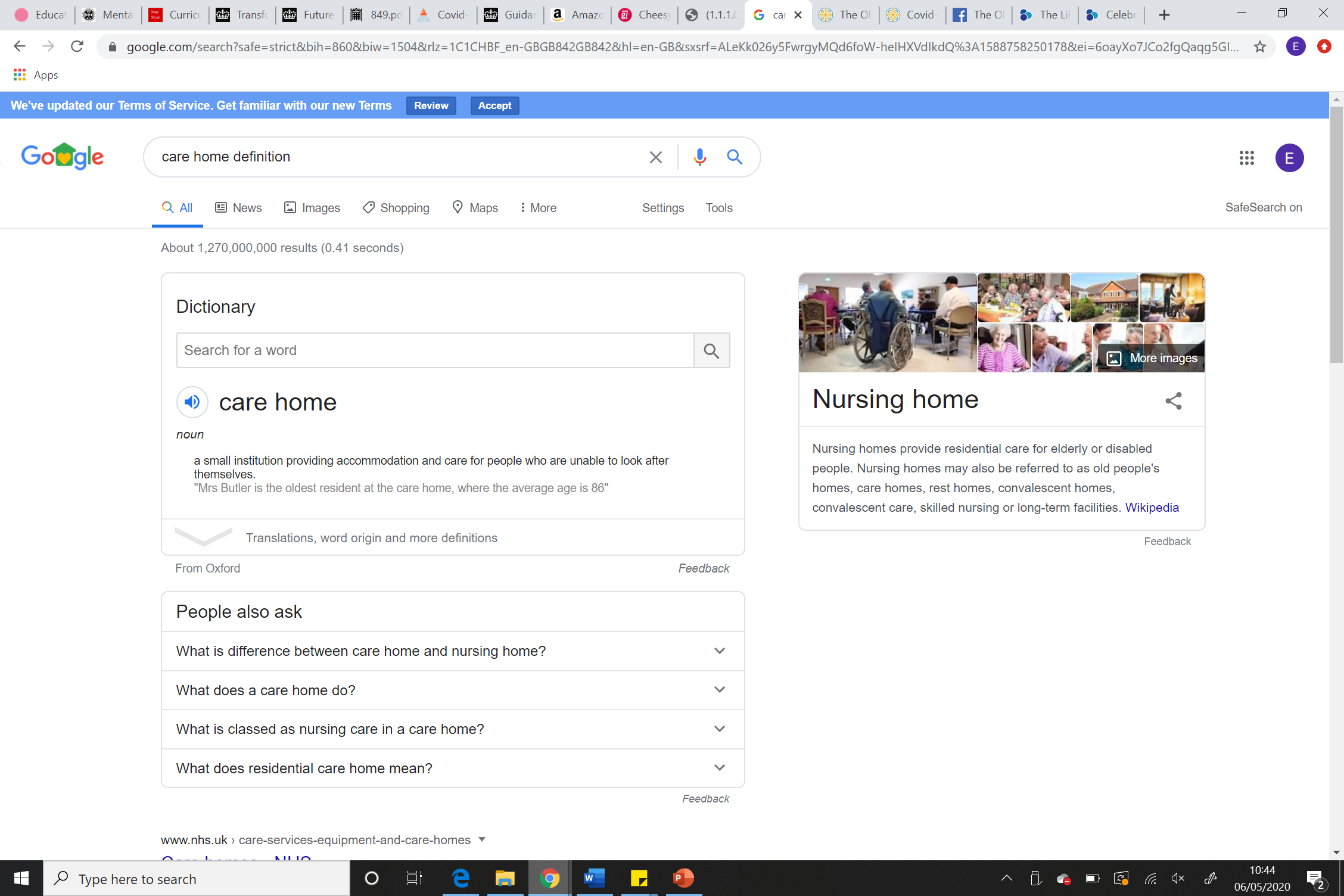 The Lilacs
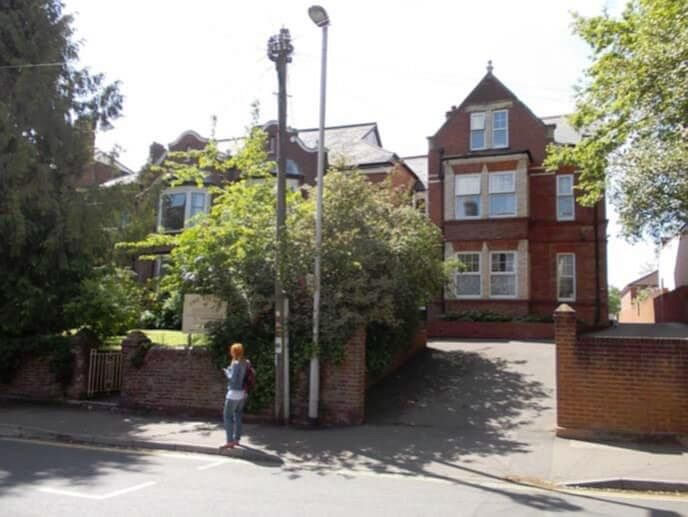 The Old Rectory
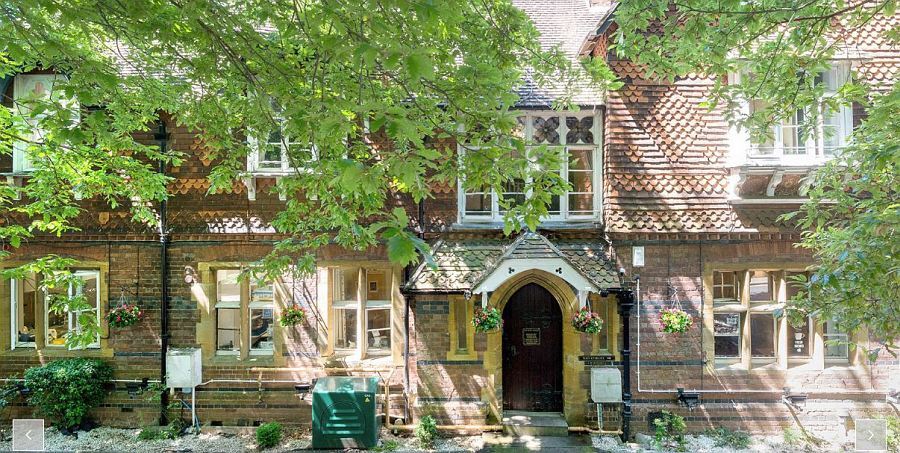 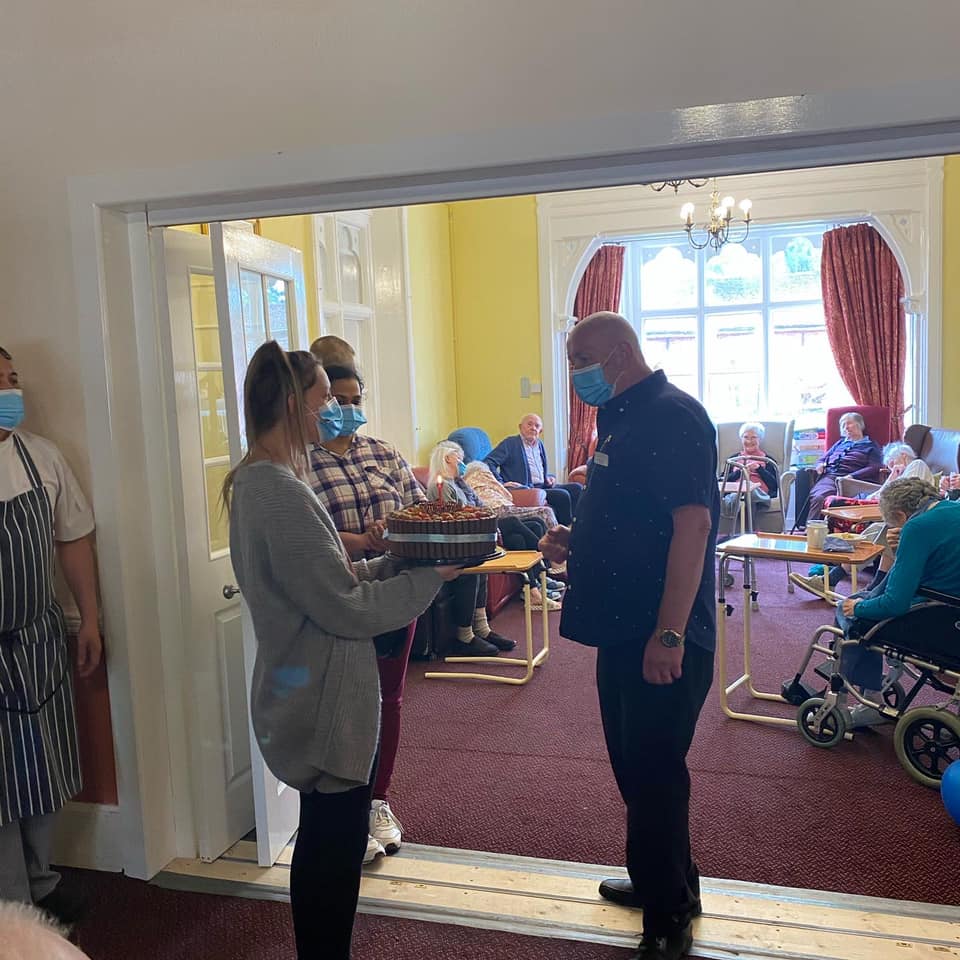 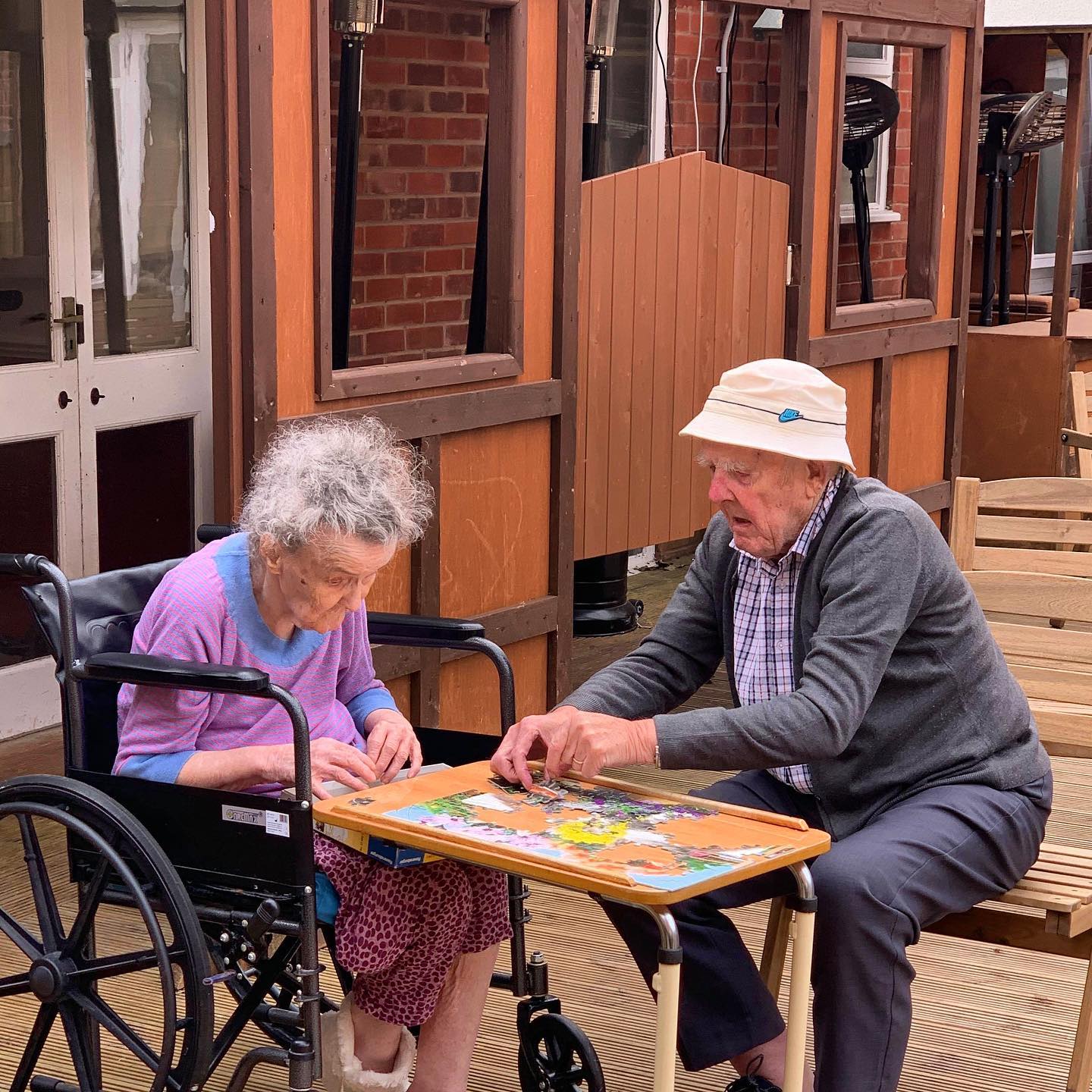 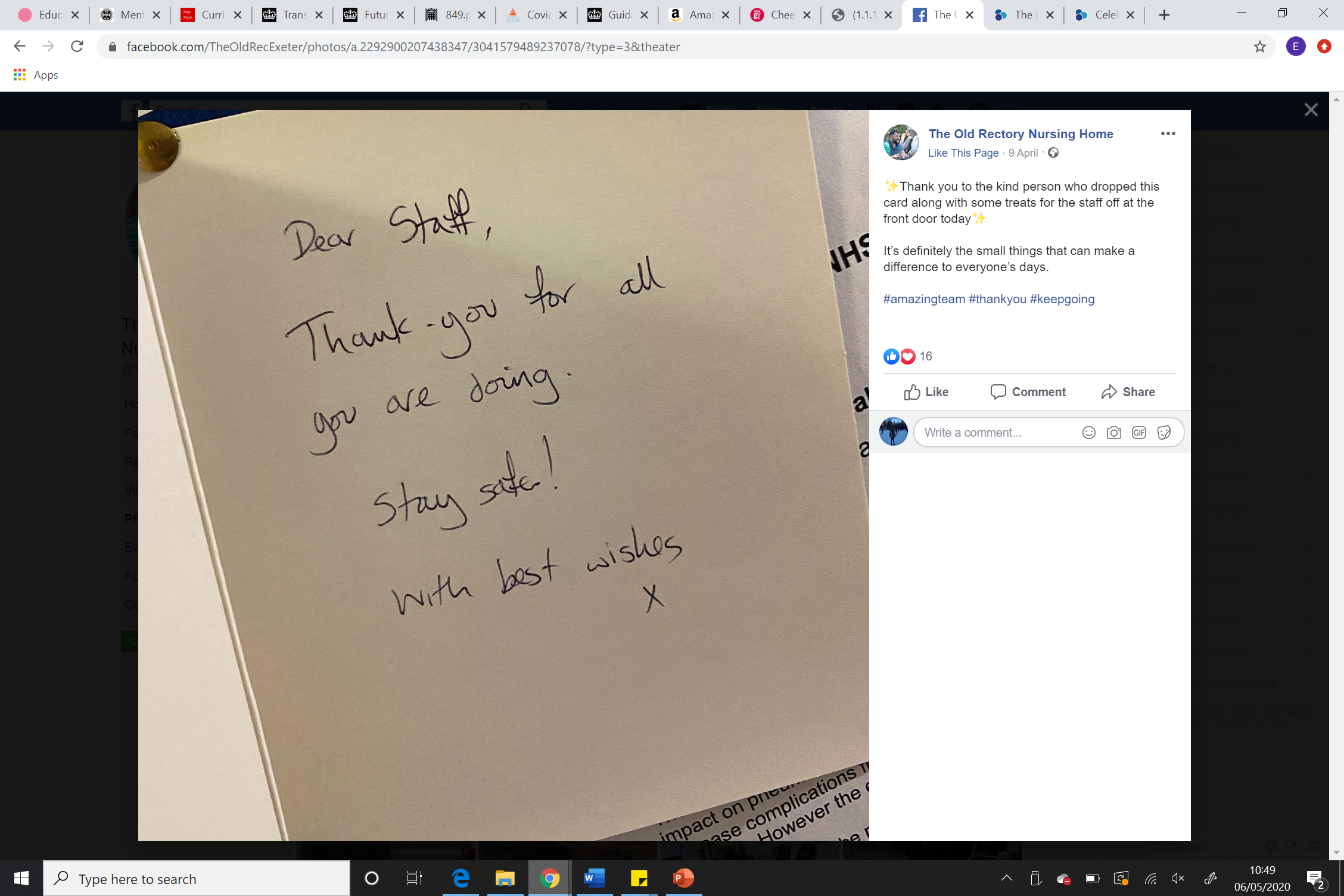 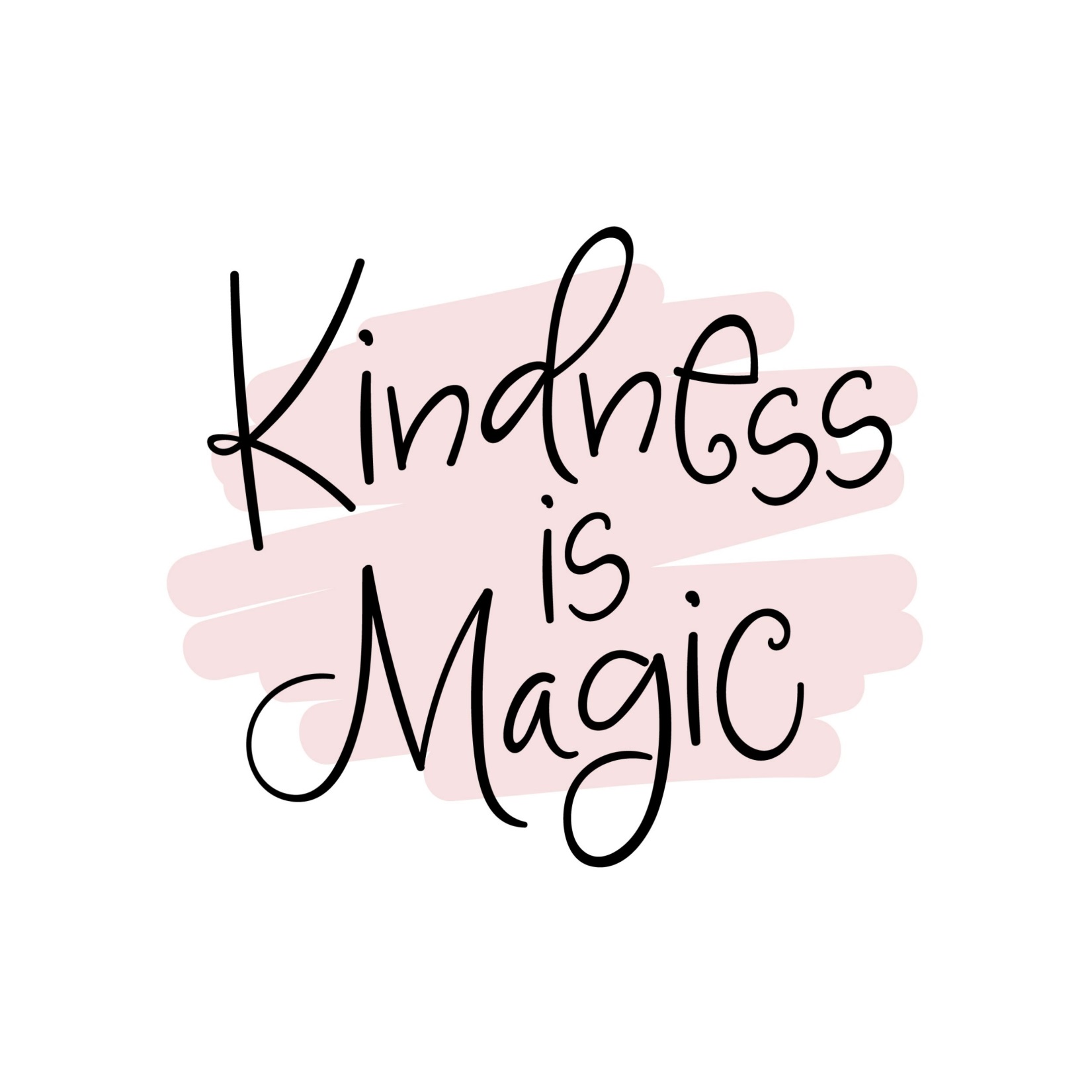 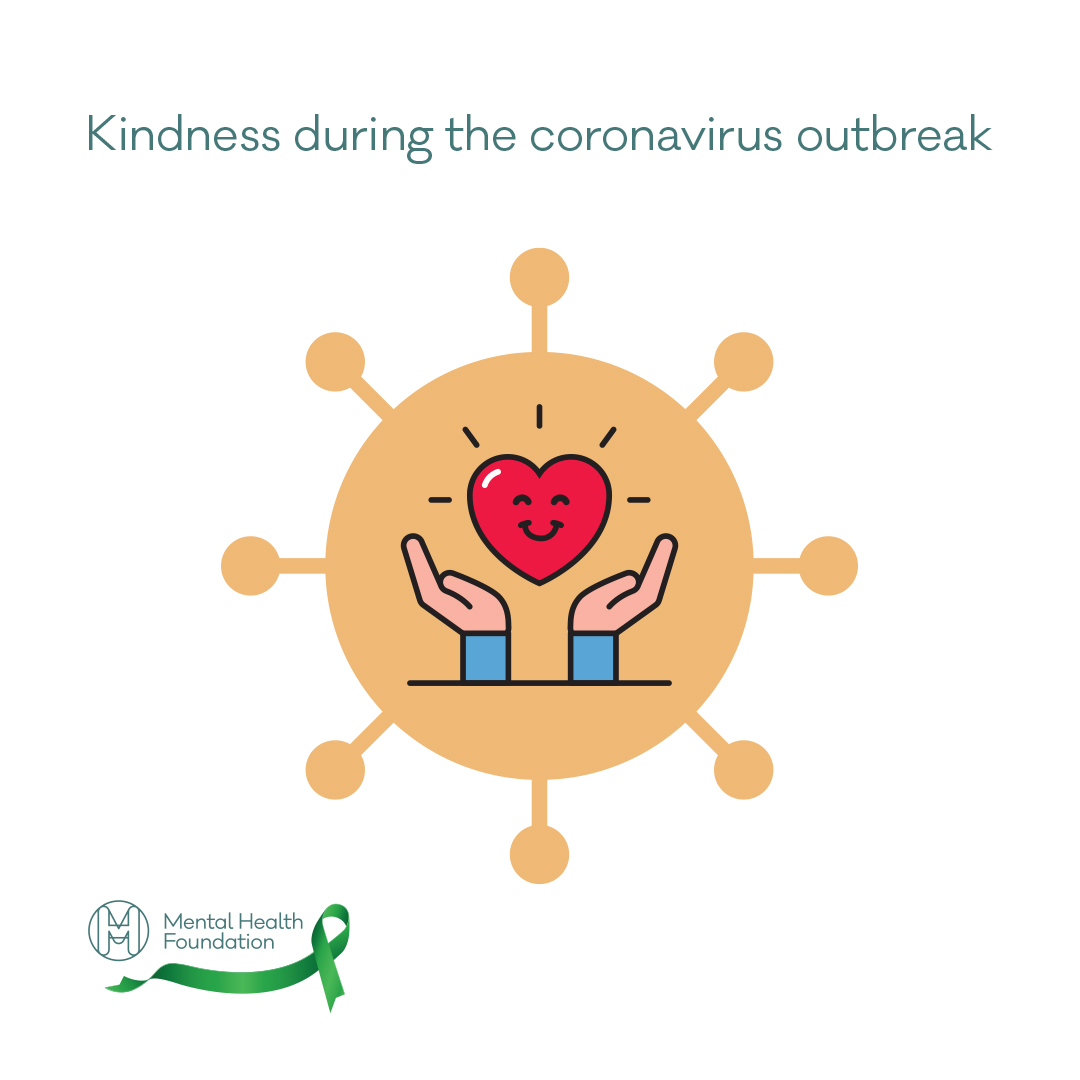 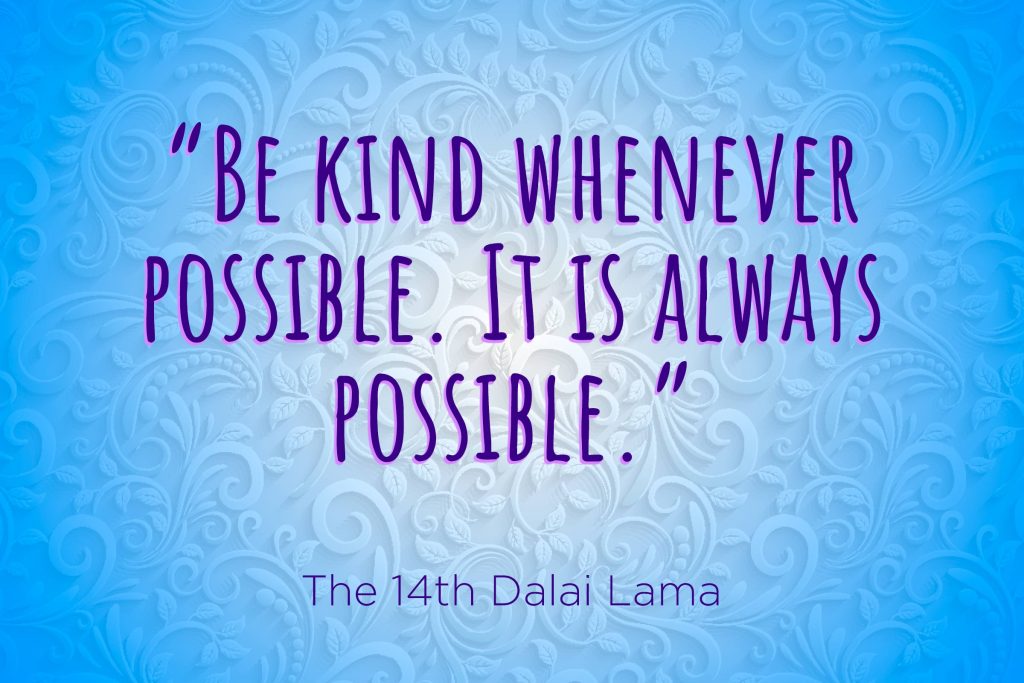 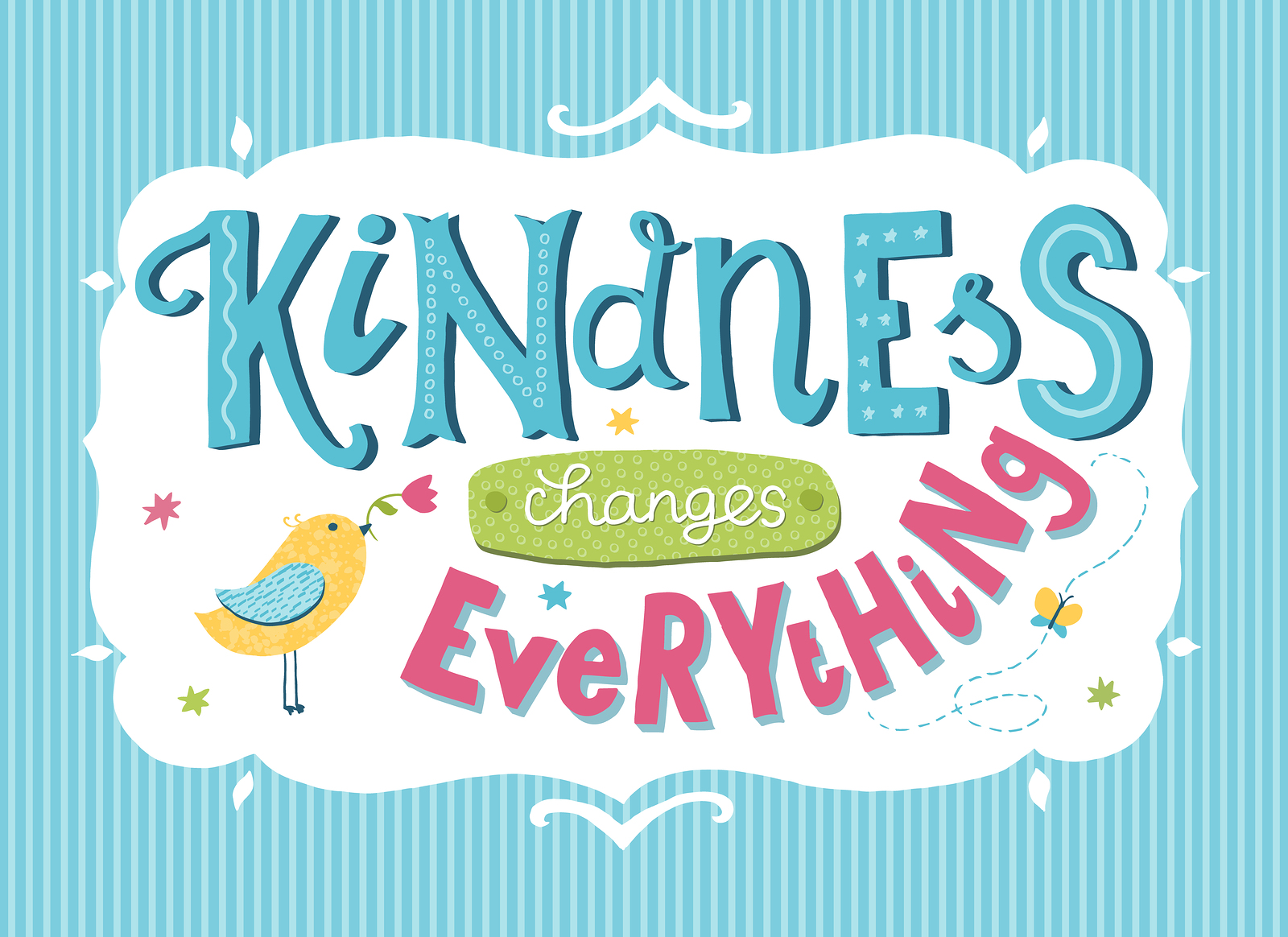